Python -Array
Arrays in python
https://www.programiz.com/python-programming/array
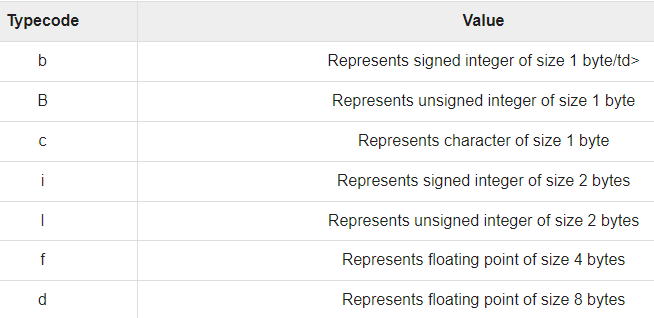 Arrays in python
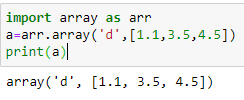 Access array elements- using indexes
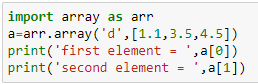 Arrays in Python
Slicing array elements                                Changing and adding elements to array
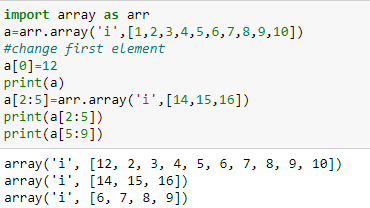 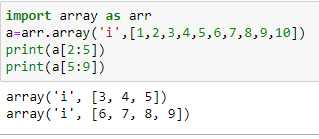 Adding elements to arrays..
append() - Adding of one item 
extend()-  adding several items
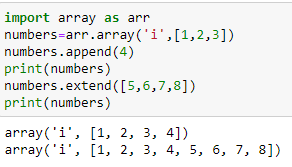 Concatenate two arrays
Two array elements can  be concatenate into one using ‘+’
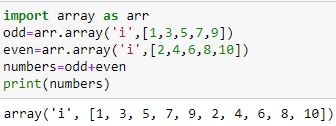 Removing elements from array
Elements can be removed from array using del statement
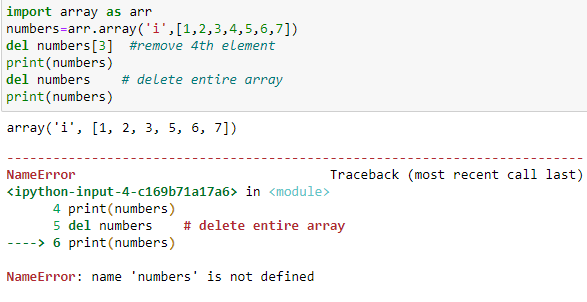 Remove element in array…
remove()- the said element is removed from array
pop(index) - the element in the given index will be removed
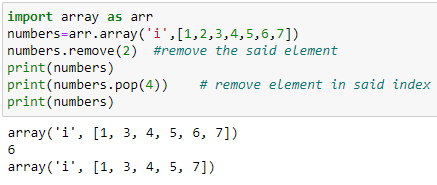 Features of Python
UNIT 1 | Lesson 1
Can be integrated with C , C++, java
Can be integrated with COM and CORBA components
Quick development of Application